Uni ja lepo
Unen tarve / Unen vaje
Unen vaiheet
Unirytmin tahdistajat
Unen terveydellinen merkitys
Unihäiriöt
Unihygienia
Unentarve
yksilöllistä: oman unentarpeen tunnistaminen on terveysosaamista
terve aikuinen 7–8 h/vrk
lasten ja nuorten unentarve on suurempi kuin aikuisten
fyysinen kasvu ja kehitys kuluttavat runsaasti energiaa
energiaa kuluu myös henkisiin muutoksiin (esim. identiteetin rakentuminen, uusien tietojen ja taitojen oppiminen)
mitä enemmän päivällä käyttää aivoja, sitä enemmän tarvitsee unta

univaje
ihminen ei saa omaan tarpeeseensa nähden riittävästi unta
heikentää seuraavan päivän opiskelu- ja toimintakykyä sekä aiheuttaa päiväväsymystä
tavallisesti ihminen huomaa vaikutukset vasta sitten, kun univajetta on kertynyt jo usealta yöltä
Unen vaiheet
Unisykli 90 min tulisi toistua 8 h yöunen aikana noin 5 kertaa
NREM-uni: kevyen ja syvän unen vaiheet
REM-uni eli vilkeuni
jokaisella univaiheella terveyden kannalta oma merkityksensä
hyvälaatuinen uni sisältää kaikki unen vaiheet ja ne ehtivät toistua riittävän monta kertaa – tärkeää sekä unen määrä että sen laatu
Unen vaiheet
NREM – vaihe (50%)

Kevyt uni
1.♦ helposti herätettävissä
   ♦ lihakset rentoutuvat, voivat nykiä 
   ♦ silmät liikkuvat hitaasti
2.♦ hengitys ja syke hidastuu
   ♦ kehon lämpötila laskee 
   ♦ paikantaju katoaa
   ♦ aivojen sähkötoiminta hidastuu 
   ♦ silmän liikkeet lakkaavat

Syvä uni (25%)
3. ♦ täydellinen rentoutuminen, 
    ♦  syvä hengitys, matala syke, 
      verenpaine sekä ruumin lämpö  laskee
    ♦ aivojen energiavarastot täyttyvät ja 
       keskushermosto palautuu
4. ♦ kudokset korjaantuvat ja kasvavat  
       (kasvuhormonit) 
    ♦ aivojen ainevaihdunta on vilkasta, 
       palauttavaa,
    ♦ aivojen energiavarastot täydentyvät, 
    ♦ muistijälkien syntyminen
    ♦ tapahtuu unissa puhuminen ja  
       käveleminen sekä painajaisten      
       näkeminen
REM-uni (aktiiviuni) 
♦ Tämä vaihe sisältää sekä kevyttä että  
   syvää unta (25%)

5. ♦ kevyen unen aikana herääminen on  
       helppo, syvän unen aikana näkee unia
    ♦  äkillisiä silmänliikkeitä (Rapid Eye    
        Movement)
    ♦ lihakset lamaantuvat, hengitys  
       epäsäännöllistä ja syke hidastunut
    ♦ tärkeä oppimisen ja muistamisen kannalta
    ♦ nämä 5 vaihetta toistuvat syklisesti (90min)  
      4-6 kertaa yön aikana
    ♦ ne eivät kuitenkaan pysy koko yötä täysin 
       samanlaisina
 ♦  syvää unta on eniten alkuyöstä
 ♦  kevyen unen ja REM-unen jaksot pitenevät  
      aamuyötä kohden
Unirytmin tahdistajat
vuorokausi- eli sirkadiaanisen rytmin (24 h) tahdistajana valon ja pimeän ajan vaihtelu
melatoniini eli pimeähormoni (ohjaa myös unisyklejä)
säännölliset nukkumaanmeno-, heräämis- ja ateria-ajat auttavat – liian aktiivinen sosiaalinen toiminta, fyysinen kuormitus tai tukeva ateria juuri ennen nukkumaanmenoa häiritsevät
unipaine kasvaa noin 16 h valvomisen jälkeen
Unen terveydellinen merkitys
aivot palautuvat, kudokset rakentuvat ja uudistuvat (kasvuhormoni eli somatotropiini)
edistää oppimista ja muistia (työmuisti  pitkäkestoinen muisti)
tukee mielenterveyttä ja tunnetaitoja
univaje voi lihottaa
unen puute lisää onnettomuus- ja sairastumisriskiä (stressihormonit  immuunivaste)
Unihäiriöt
Syitä:
nyky-yhteiskunta: keinovalo – sinivalo, iltapainotteinen elämäntyyli
nuoret: viivästynyt unirytmi  

Unettomuus
oireita: nukahtamisvaikeudet, katkonainen uni, liian aikainen herääminen
unen määrä ja laatu epätyydyttäviä
stressihormonit  toiminnallinen unettomuus
pitkittynyt eli krooninen unettomuus
lääkkeet eivät pysyvä ratkaisu  syihin vaikuttaminen tehokkaampaa
Kohti hyvää unta
unenhuolto eli unihygienia
yleisin unettomuuden ja päiväväsymyksen syy itse aiheutettu univaje eli siihen voi omilla toimillaan vaikuttaa
unihäiriöiden ehkäisy tärkeää myös yhteiskunnallisesti
Hyvän unihygienian lähtökohdat
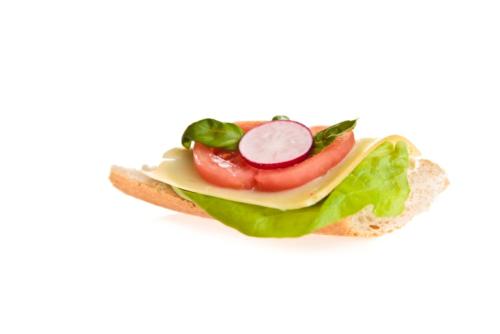 riittävästi liikuntaa
kevyt iltapala
kofeiinipitoisten juomien välttäminen
nukkumaan meno sopivaan aikaan ja vain väsyneenä
viileä, meluton ja pimeä makuuhuone
sopiva patja, peitto ja tyyny, puhtaat vuodevaatteet
tabletti, tietokone ja televisio pois makuuhuoneesta
kännykkä äänettömällä
huolista puhuminen ja riitojen sopiminen
työn ja vapaa-ajan oikea rytmittäminen
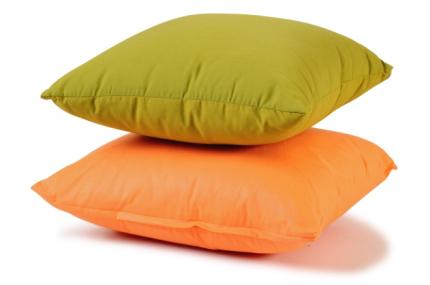 9